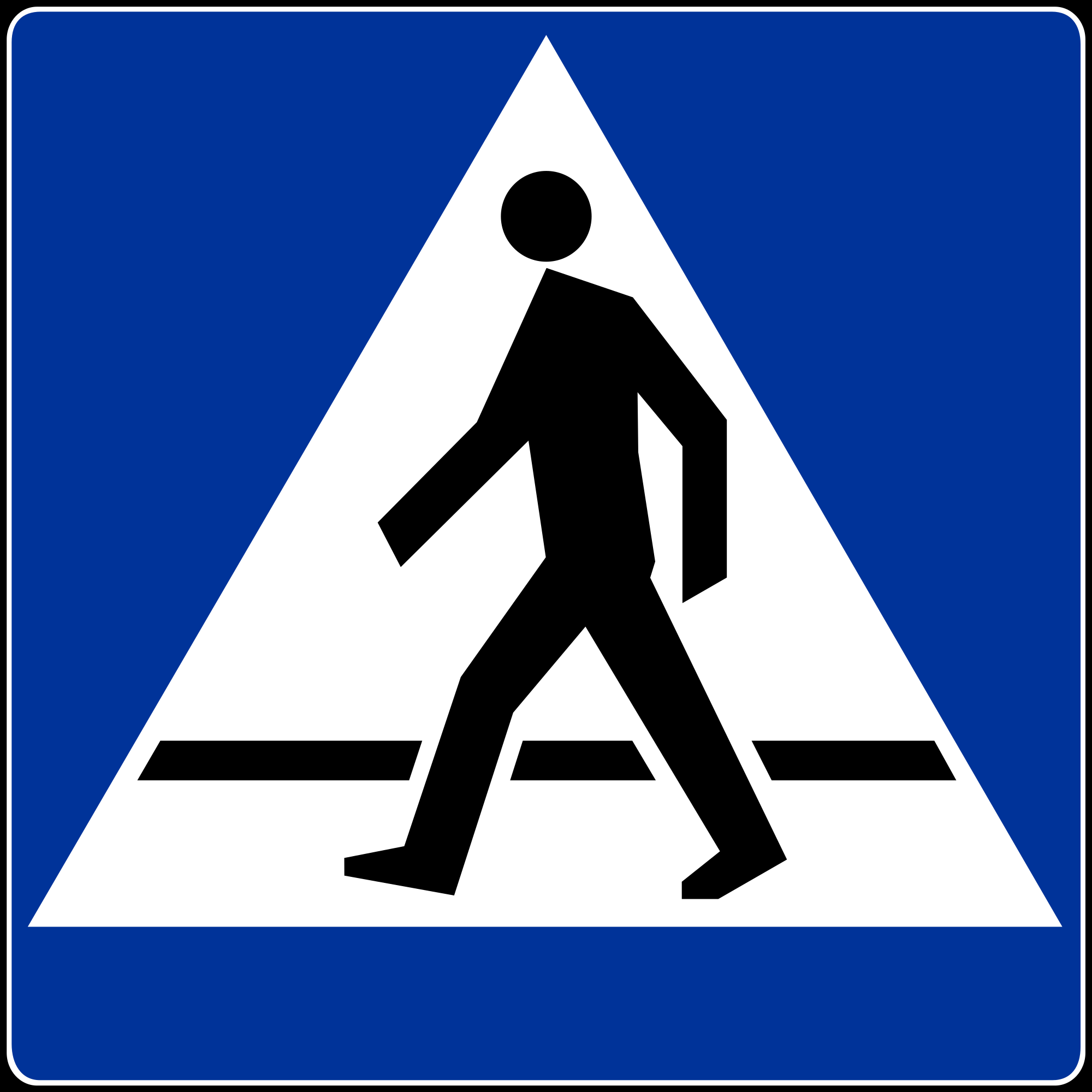 „Słowiki” na przejściu dla pieszych
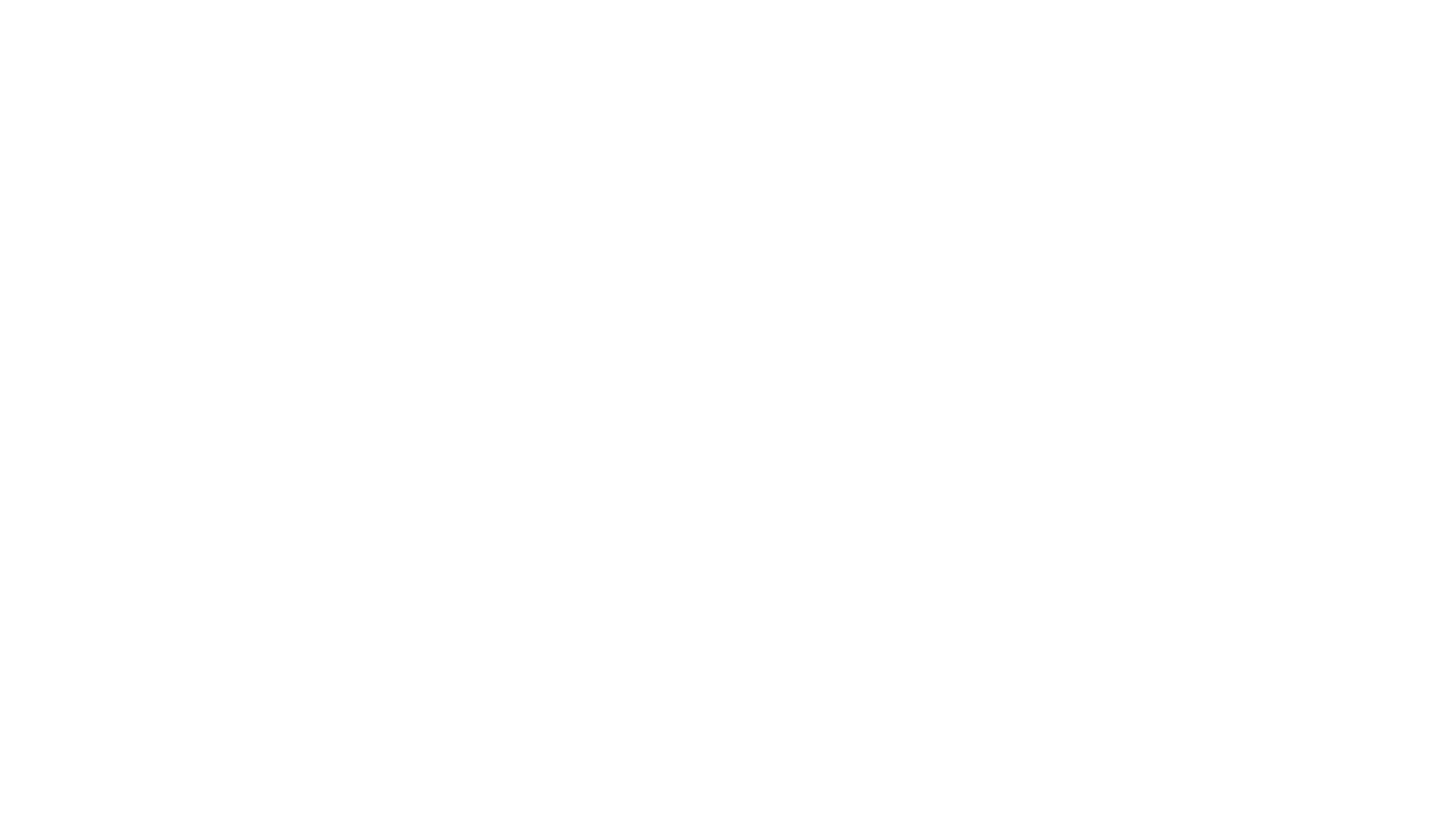 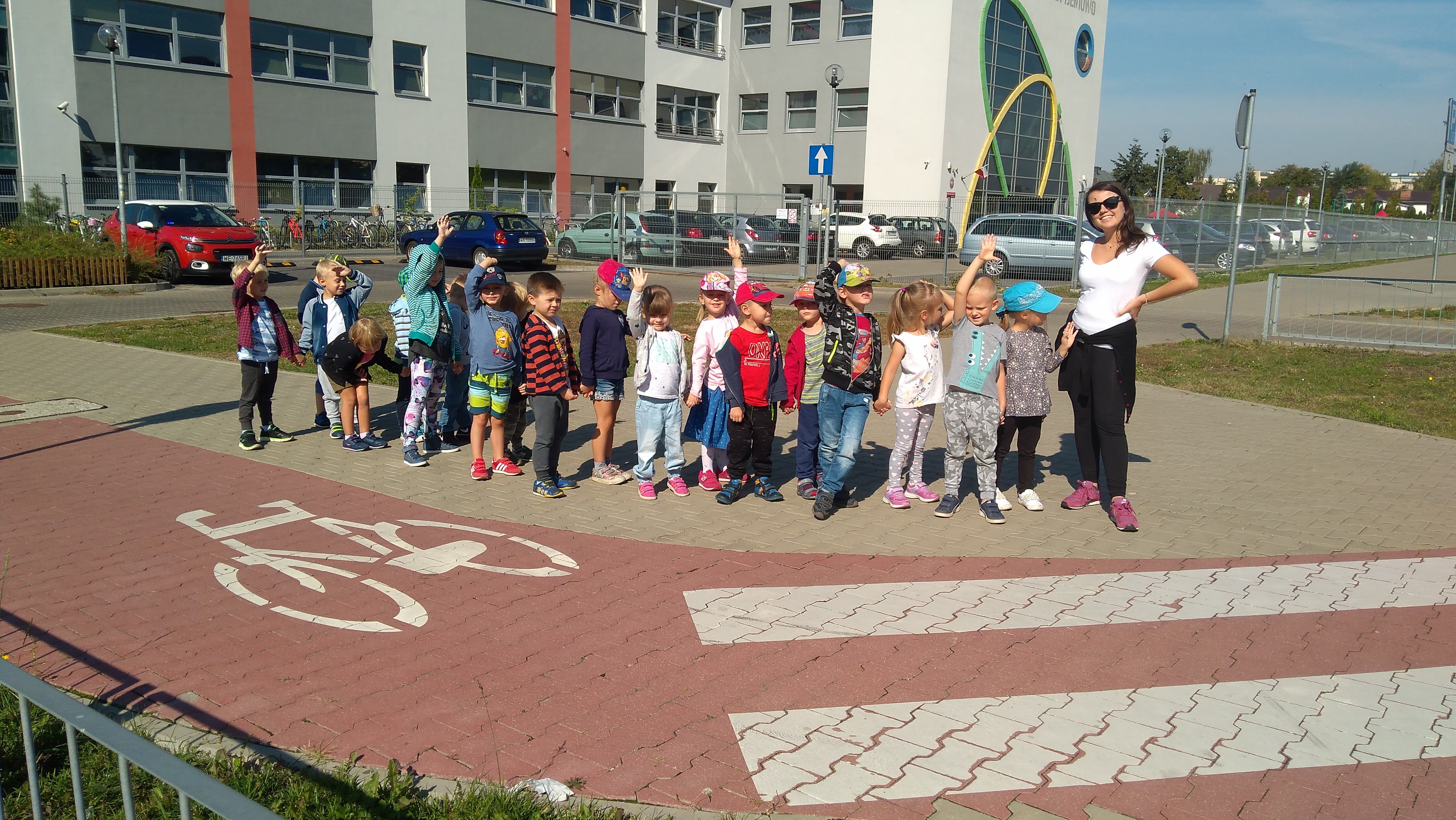 Bezpieczny przedszkolak 
Dzieci z grupy „Słowiki” podczas spacerów i wycieczek starają się przestrzegać poznanych zasad bezpieczeństwa i przepisów ruchu drogowego. Ciągle jeszcze ćwiczymy i wychodzi nam to coraz lepiej!